. . Email . .
Master  or  Slave ?
Beast SIG                            February-2019                   Dave Botherway
Email  Categories
Critical   -   cannot afford to lose, irreplaceable				   Ensure multiple backups exist,  maybe also saved as PDFs
   Important -  with difficulty,   can get “resends”				   eg. Tax Statements,  Key family messages 
   Chit-Chat  -  Time expiring (say 2 weeks) 				   eg.  Coffee get together next week,  weather discussions  
   S P A M      -  Unsolicited Messages, local Junk Folder 			   If not blocked by email ISP			
   Blocked  -     Blocked by ISP						     May contain occasional  key  email message . . . . 			      Check and access via Web Mail				      Caution – possible viruses . . .
E-Mail   -   Client  or  Browser Access  ?
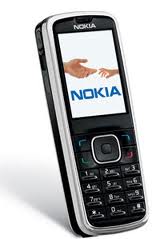 Web Mail,  

   via Browsers
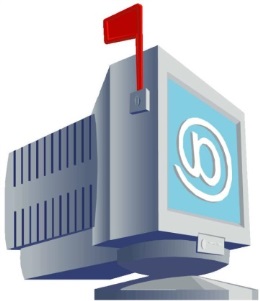 Outlook.com   Server
Incoming e-Mail
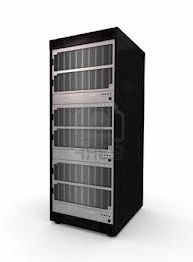 UserID=  abc@melbpc.org.au
abc @ melbpc.org.au
Client  Download
Web Browser Access
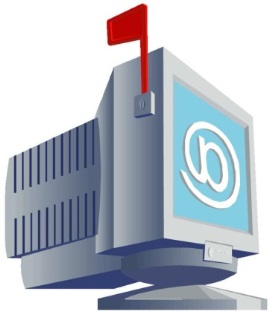 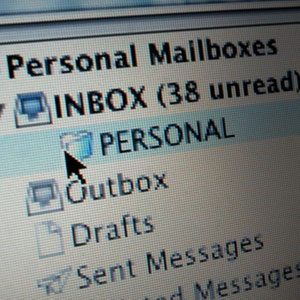 For UserID=  abc@melbpc.org.au
Client  =  Windows Mail,  Office Outlook,  Eudora,  Thunderbird etc
Key Steps
Have separate folders for key subject types
   Have rules setup to move emails to appropriate folders, as received
   Minimise ‘Unread’  messages in Inbox and other folders				 . . .   Read and file elsewhere  -  else delete  . . . 
   Where rules inapplicable, move manually to needed folder
   Delete messages not needed  (e.g. read receipts ?)
   Delete S P A M,   maybe black list sender . . . 
   Check local Junk folder,  maybe White list sender . . . 
   Occasionally check  ISP blocked messages – may need to advise OK
Win Live MailBlocking  Senders 1
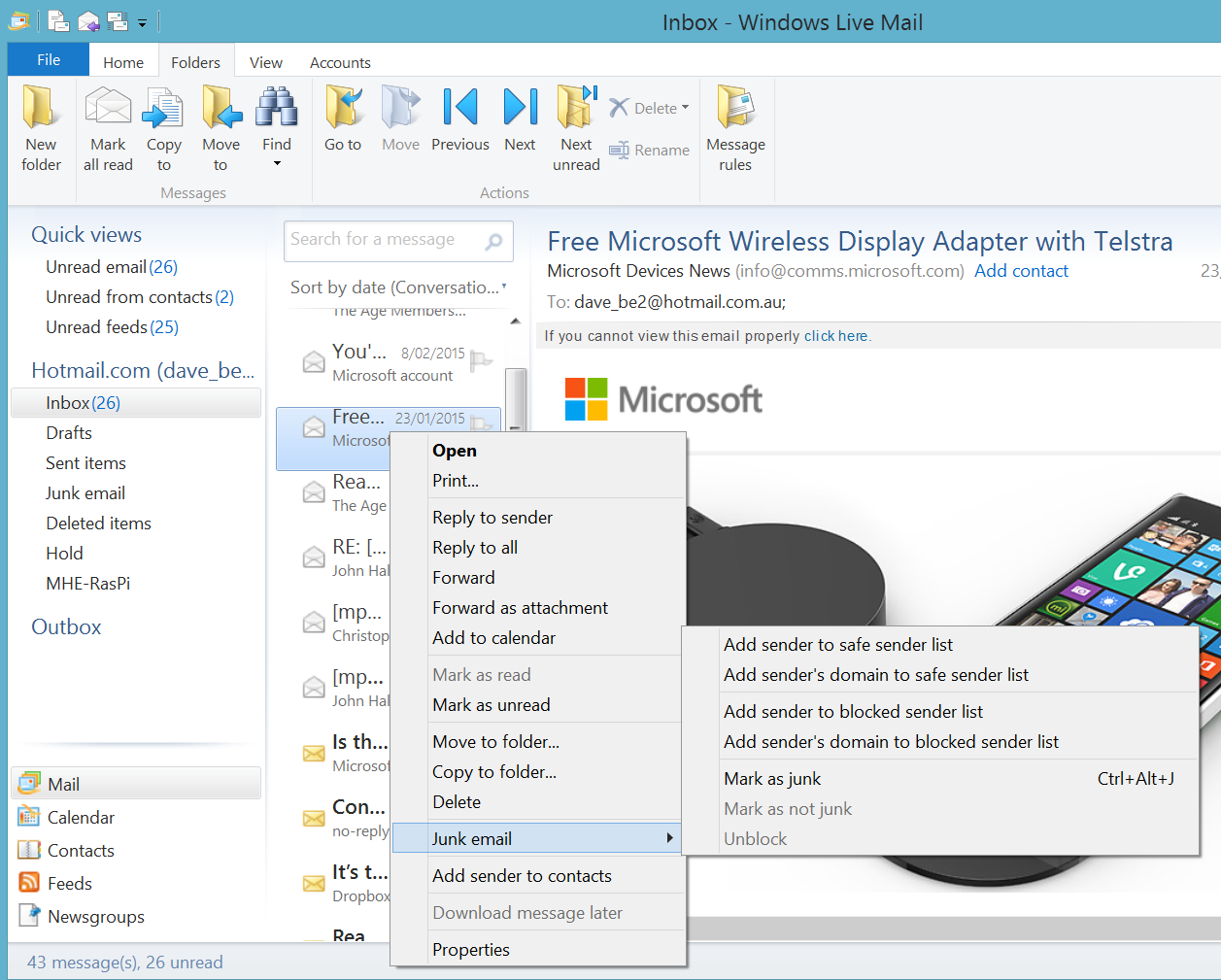 Open Win Live Mail – 	select a problem email, Right Click
then  Select  Junk Email
Click  –  Add sender         	(or their domain)        to blocked sender list
Win Live Mail: Blocking   Senders 2
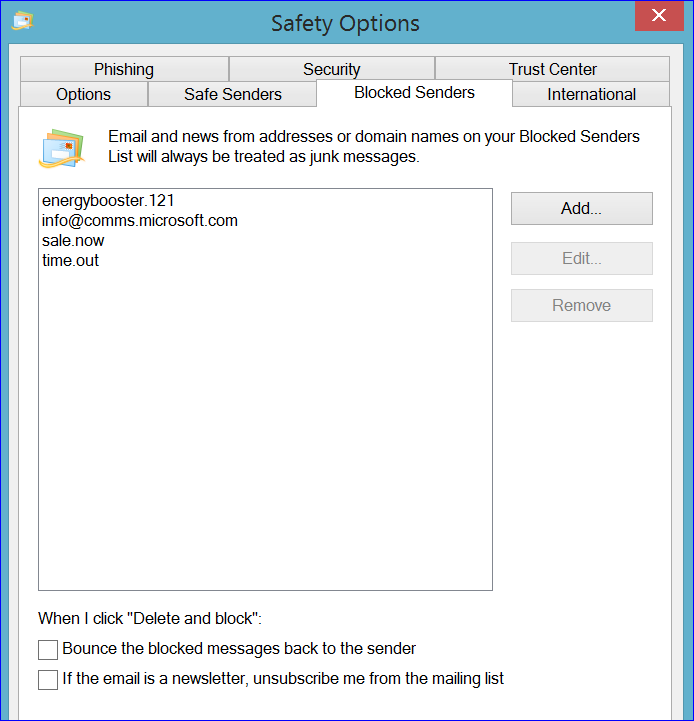 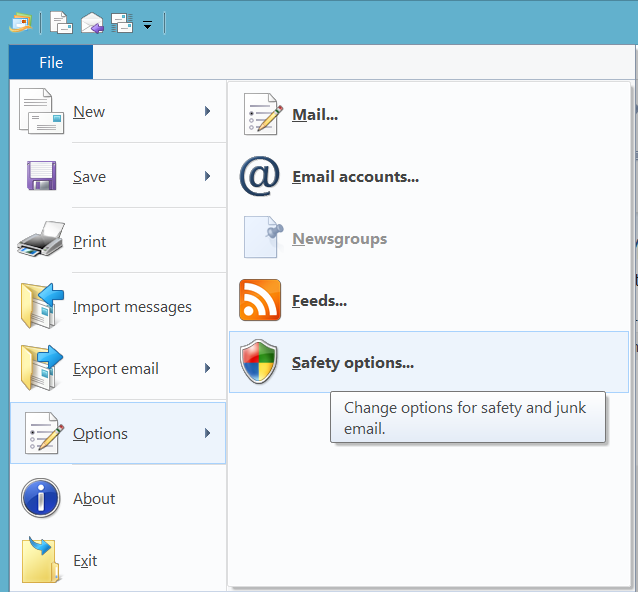 Open Win Live Mail – then	File, Options, Safety
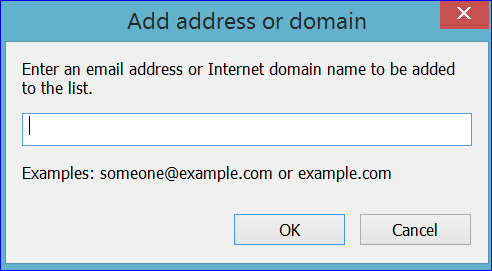 then Blocked Senders tab
Click  –  Add  button
   and add address
Note  –   Bounce and   
  Unsubscribe options
Email  Rules  –  Examples
NOTE -  Rules can be used at  Email-ISP   and/or  PC-Client  
    If  Subject  is  Dividend,    move to Shares Folder
    If  Sender or Receiver is  ‘ato.gov.au’,  move to Tax Folder
    If any Header =  SES,  move to SES folder					NB.  Mistakenly picks up subject  “advice for 60-pluses” 
    If  Sender is   YYY,    move to Junk Folder
    If  Sender is   ZZZ,    delete immediately